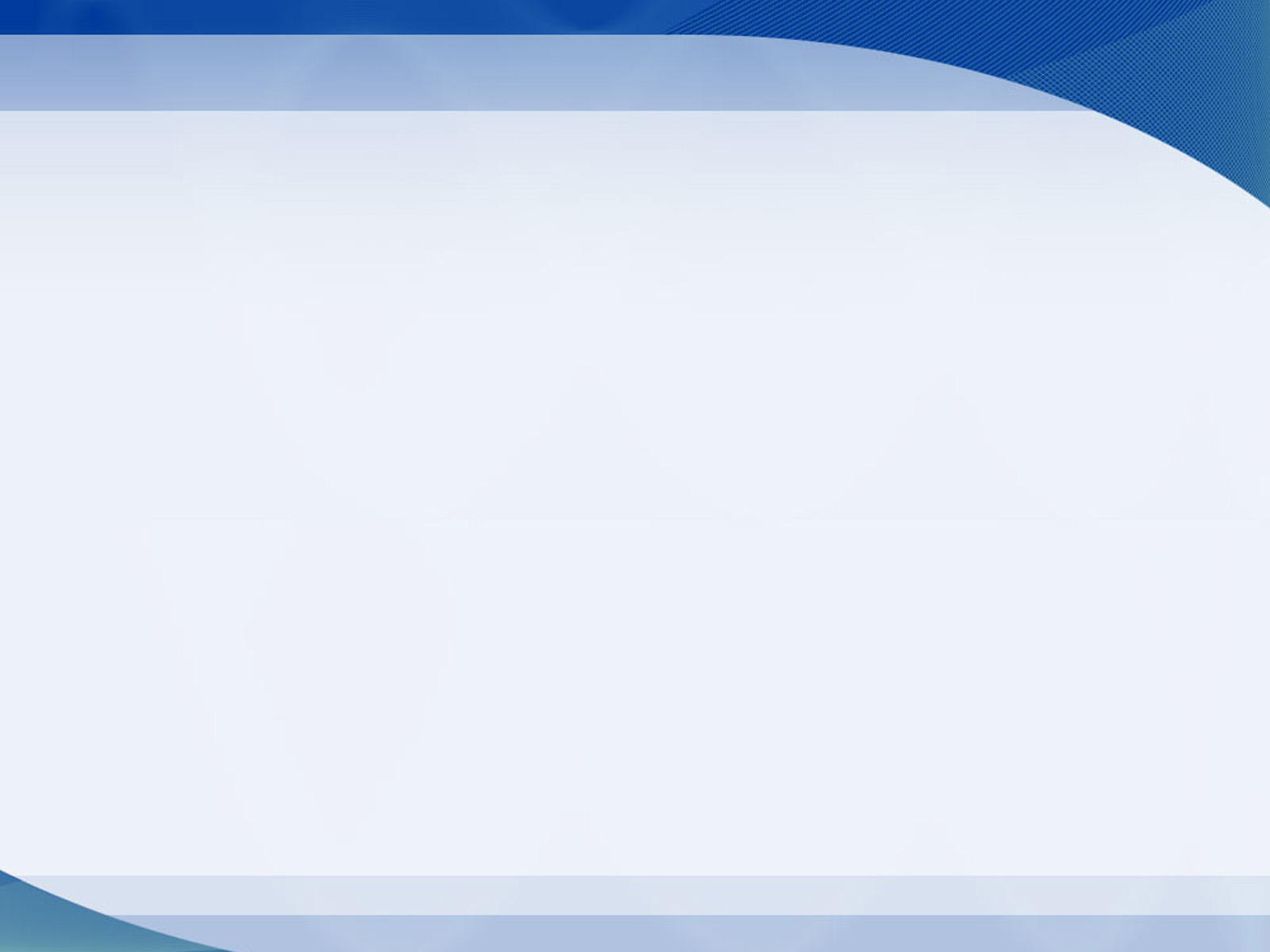 Сенсорное развитие  детей дошкольного возраста
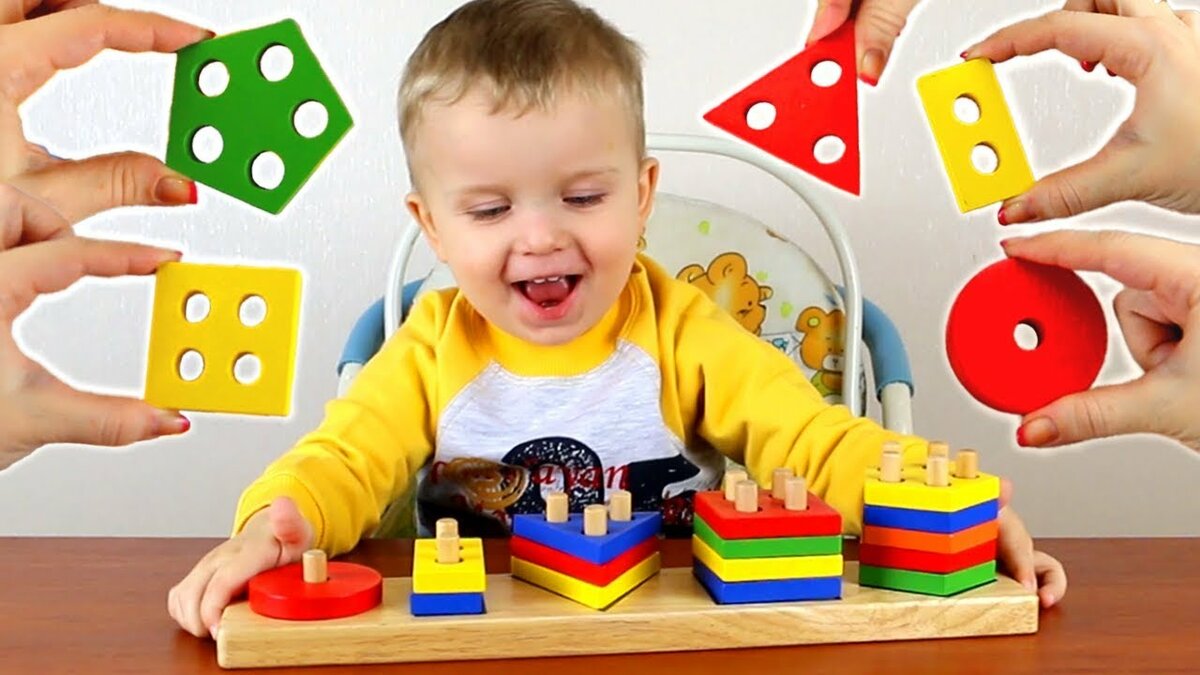 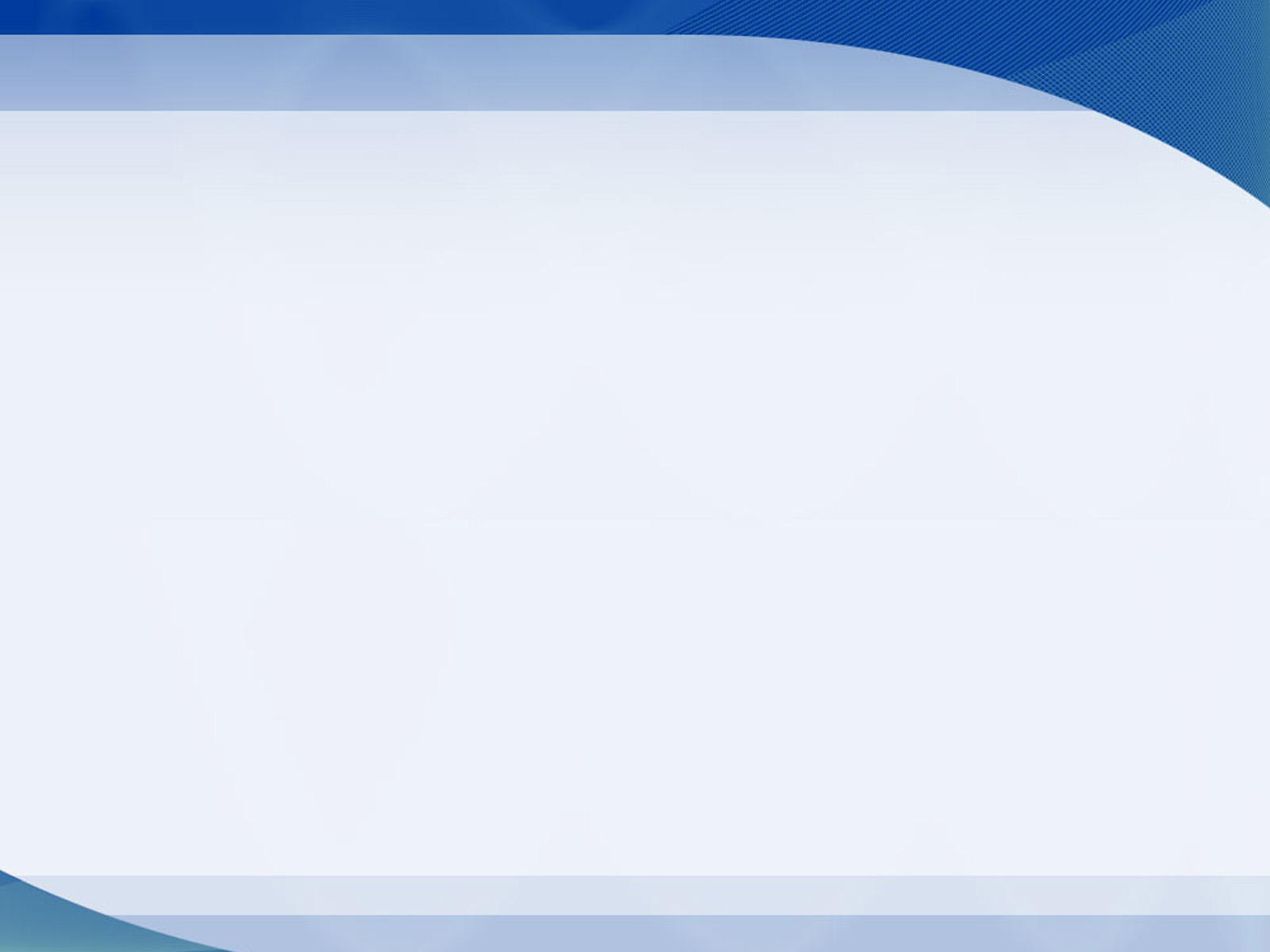 Актуальность
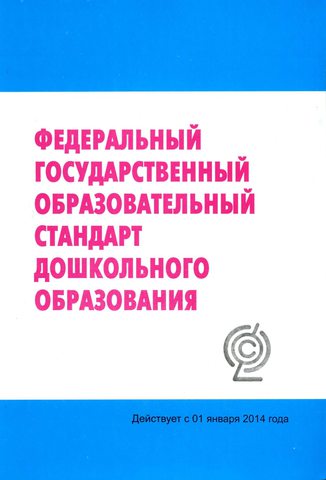 Сенсорное развитие детей дошкольного возраста
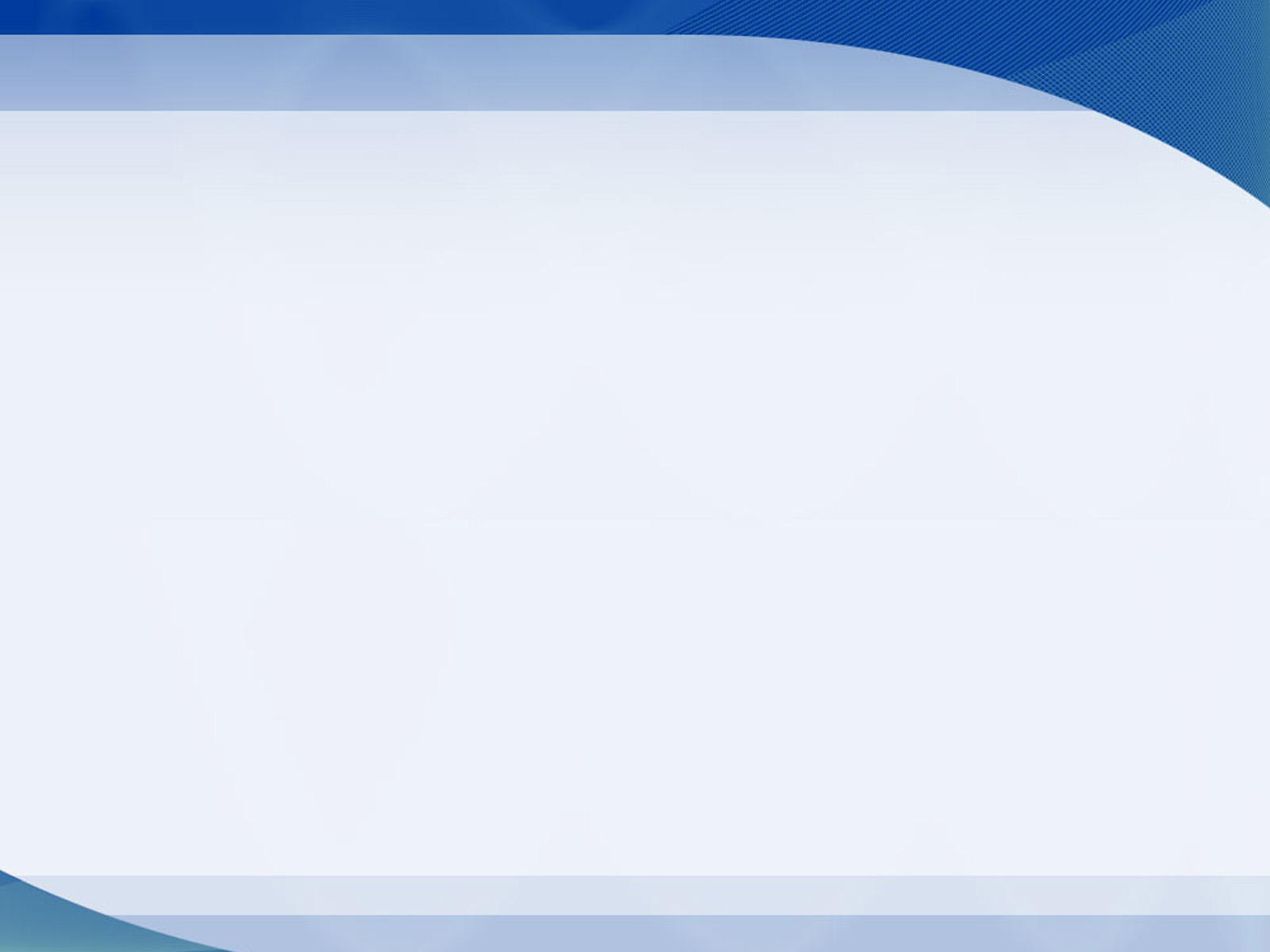 Средства:
Формы:
Автор: [М. Монтессори]
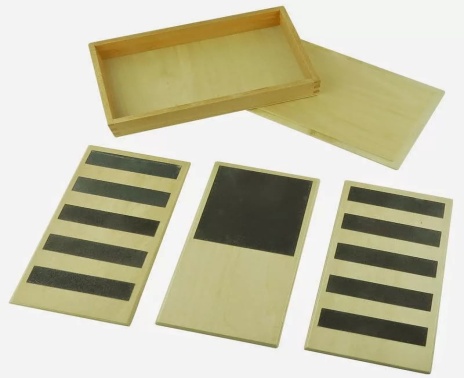 -дидактические игры

-индивидуальная работа с детьми

-сенсорные занятия
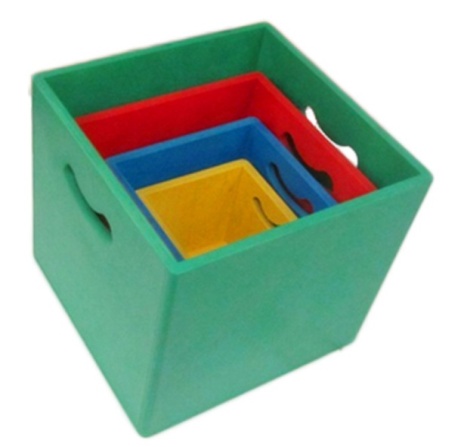 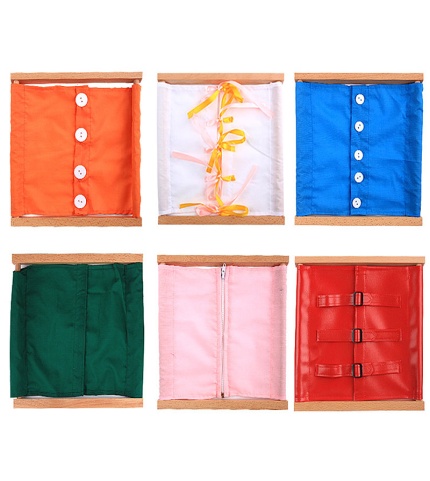 -
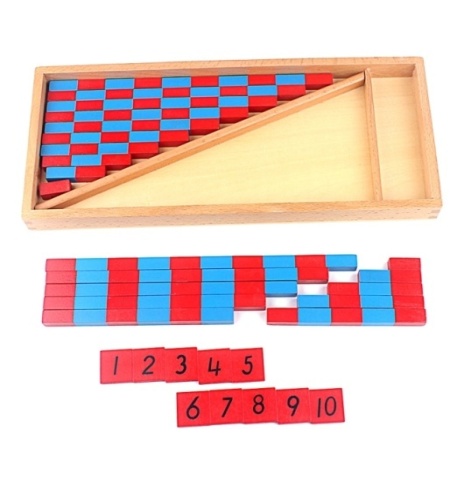 Сенсорное развитие детей дошкольного возраста
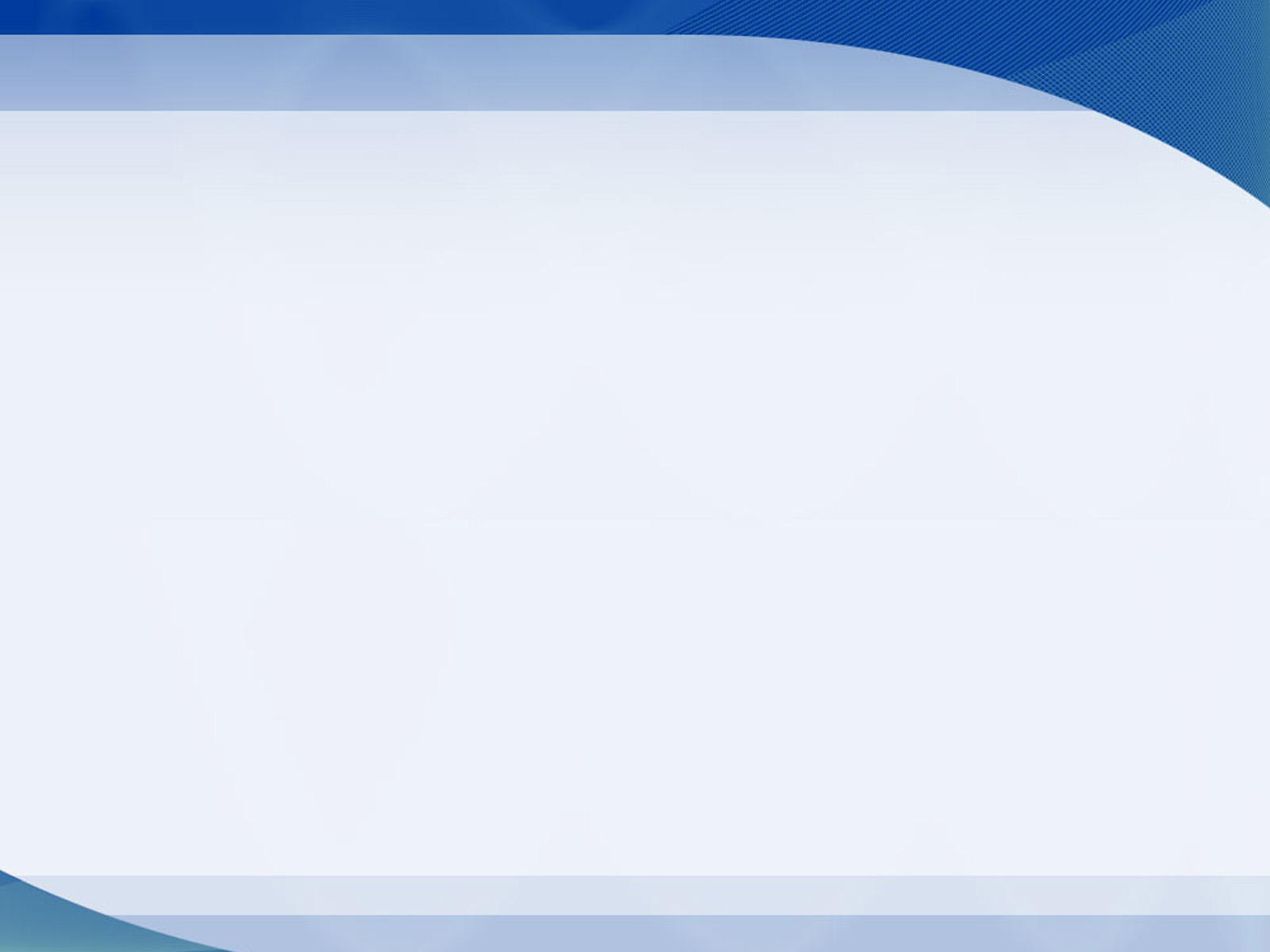 Игры
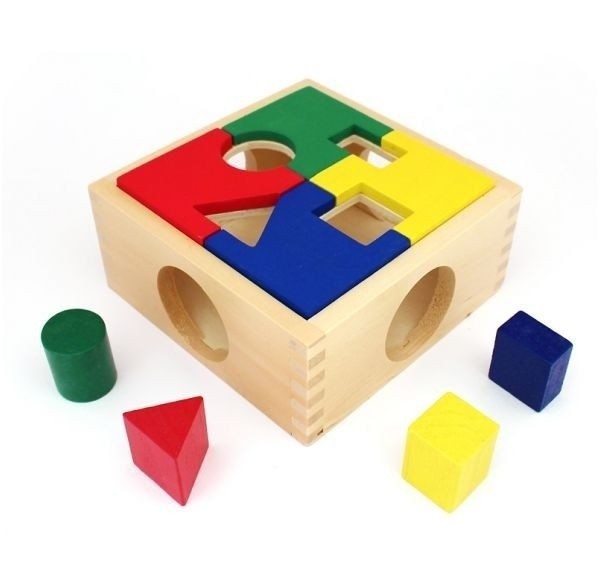 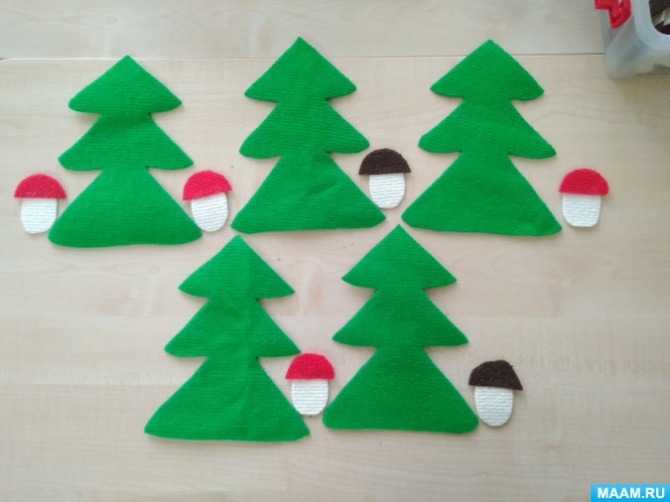 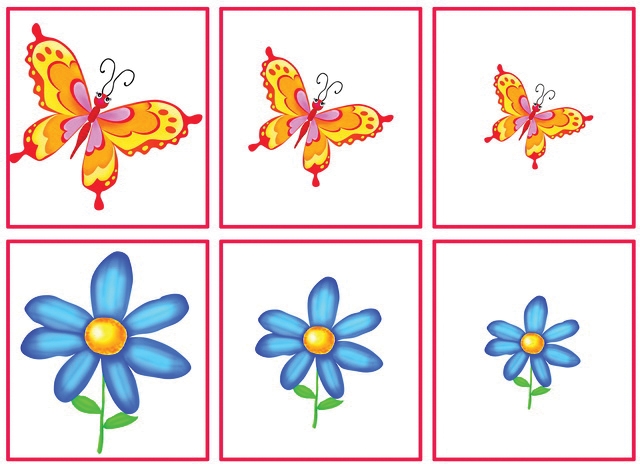 Елочки и грибочки
Волшебная коробочка
Посади бабочку на цветок
Сенсорное развитие детей дошкольного возраста
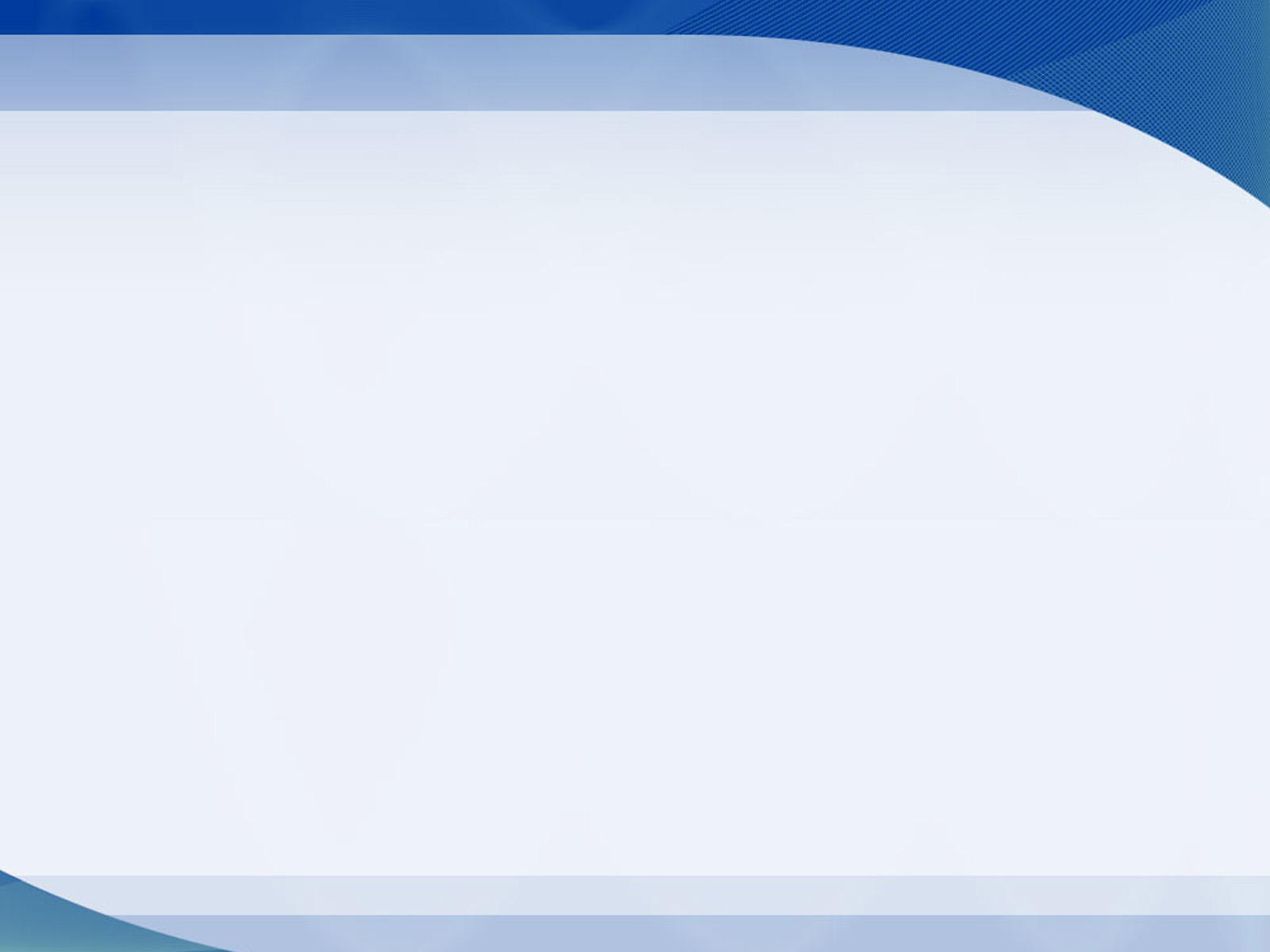 «Разбери и сложи матрёшку четырёхсоставную» [Стребелева Е.А.]
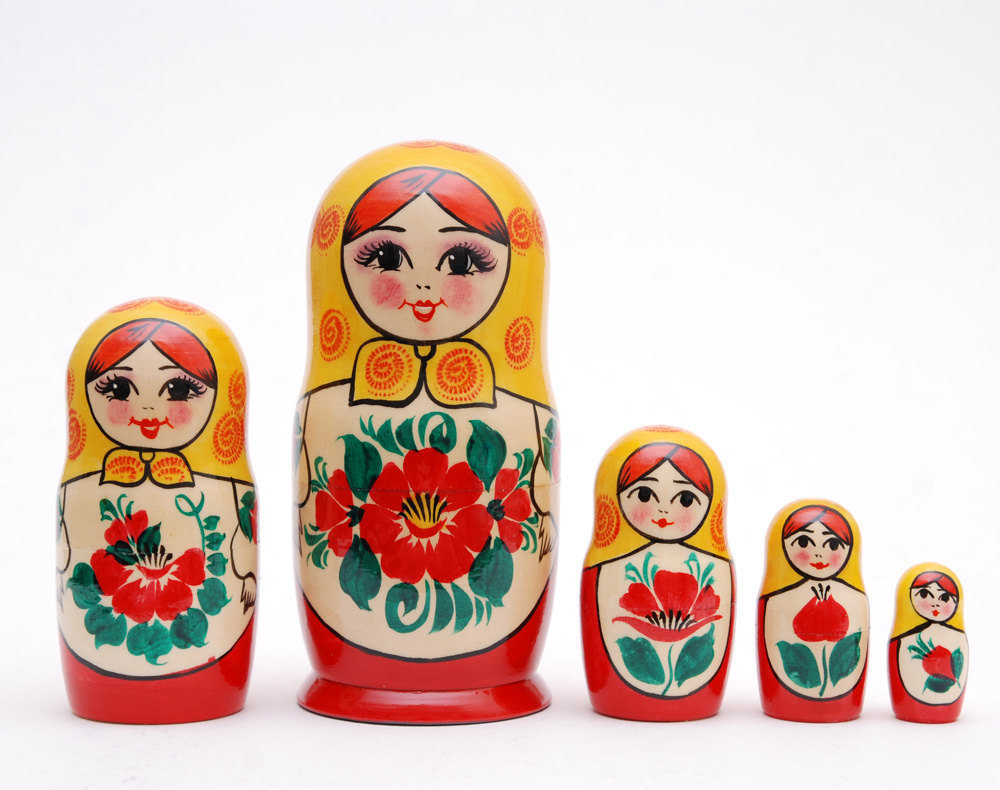 Сенсорное развитие детей дошкольного возраста
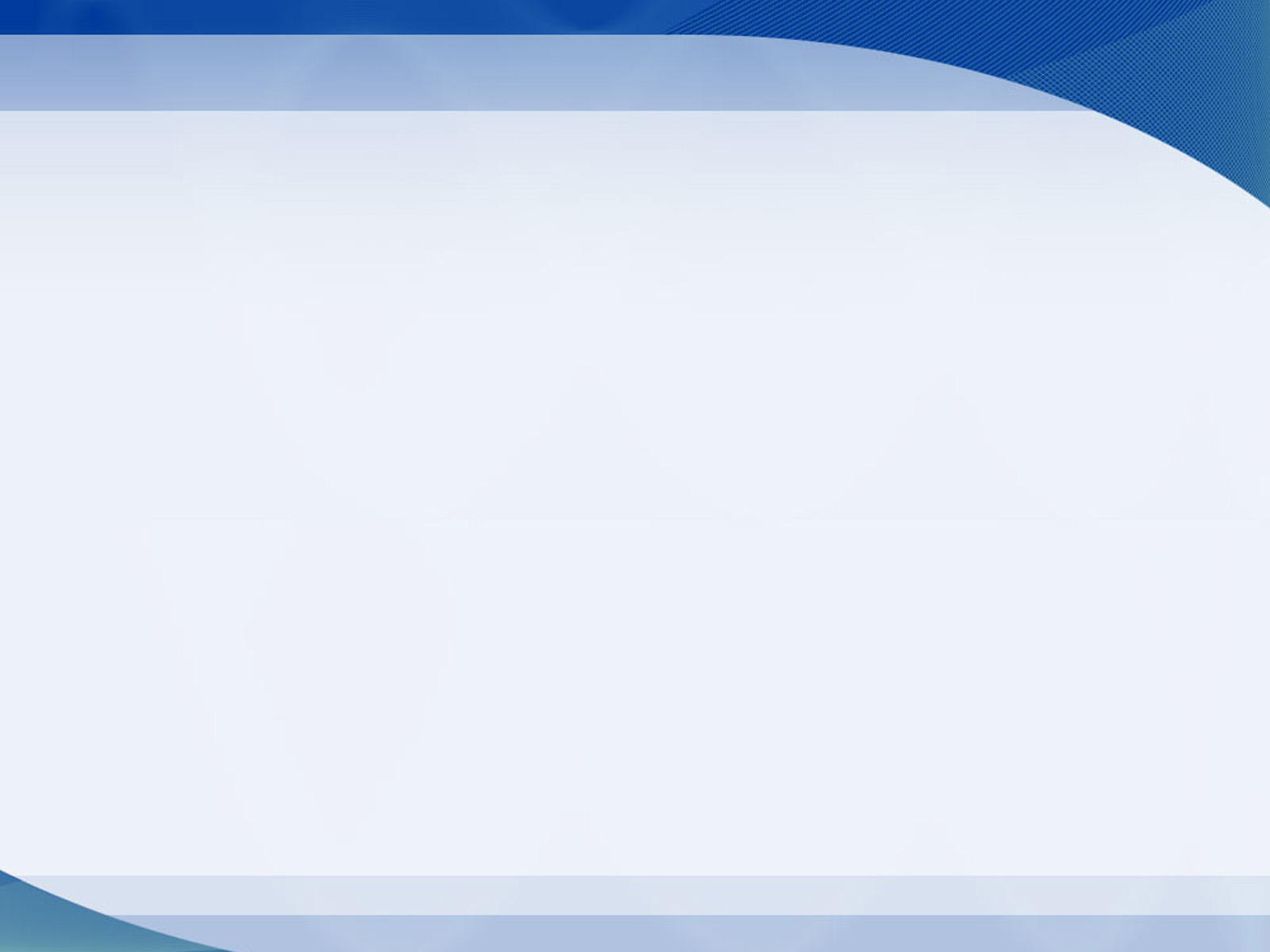 Методика «Собери цветок» [Стребелева Е.А.]
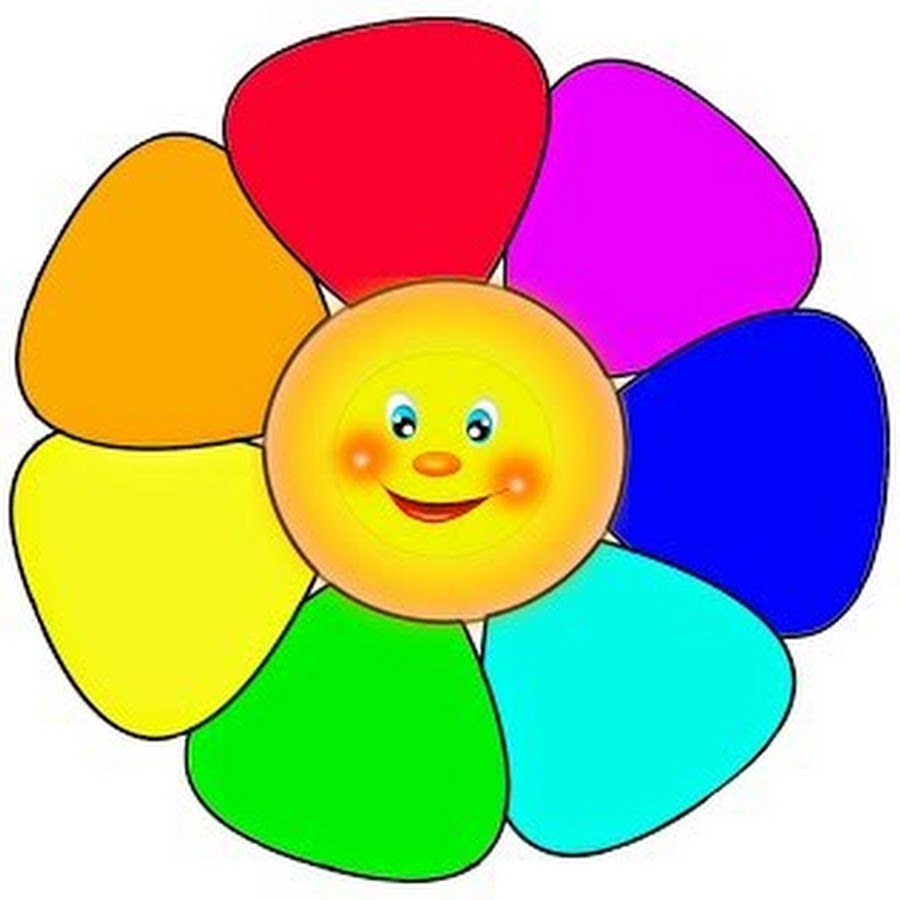 Сенсорное развитие детей дошкольного возраста
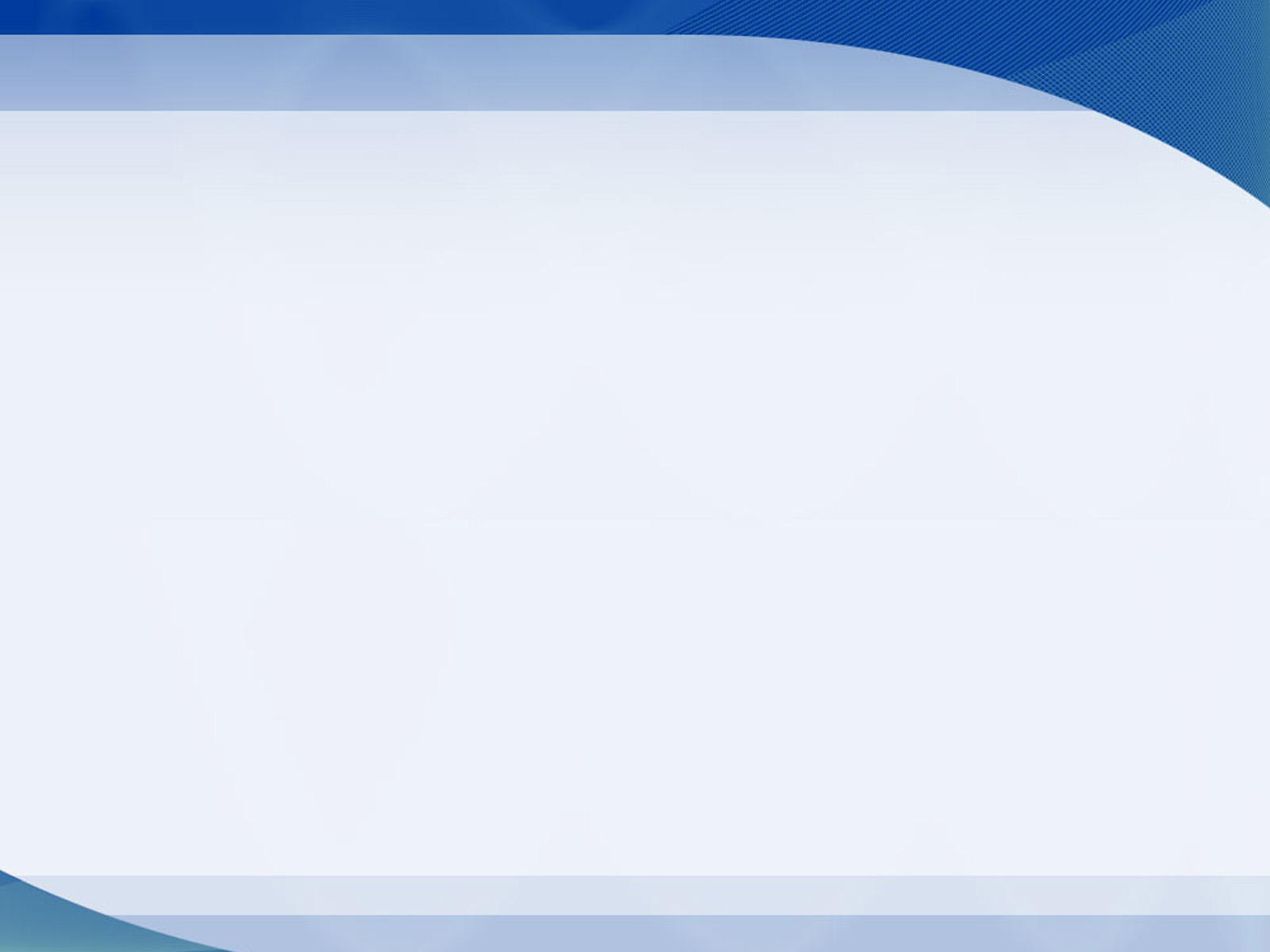 «Группировка игрушек» [ Венгер Л.А.]
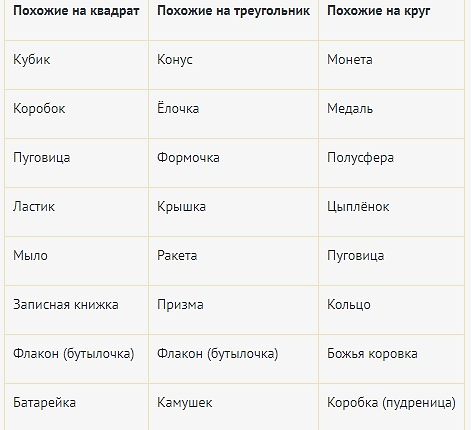 Сенсорное развитие детей дошкольного возраста
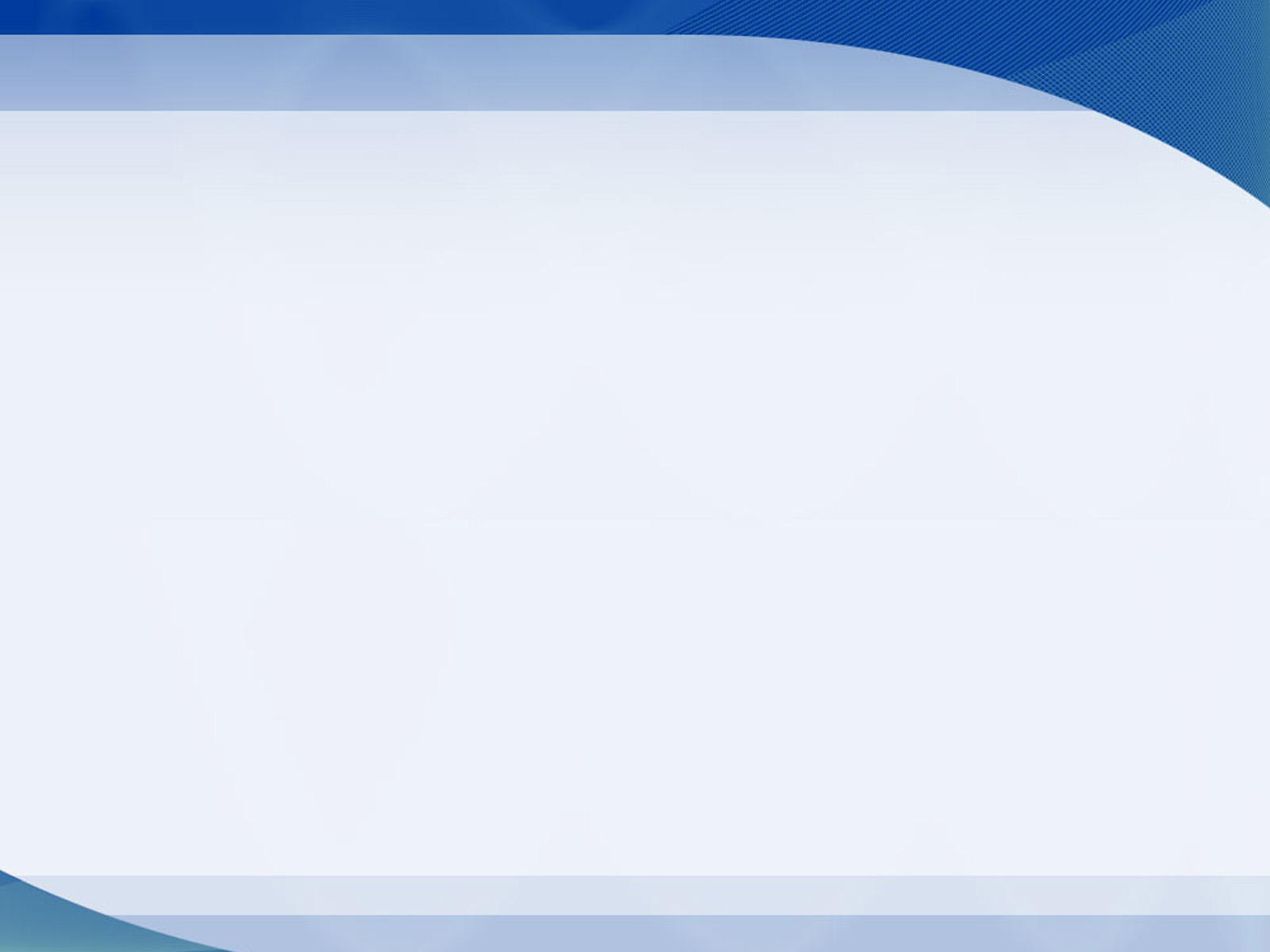 Лэпбук
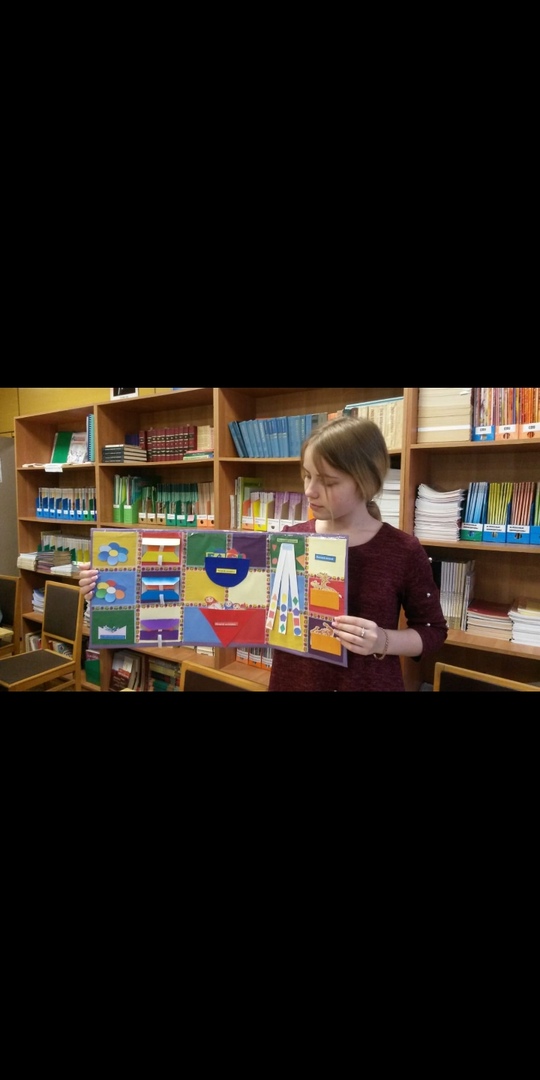 Сенсорное развитие детей дошкольного возраста
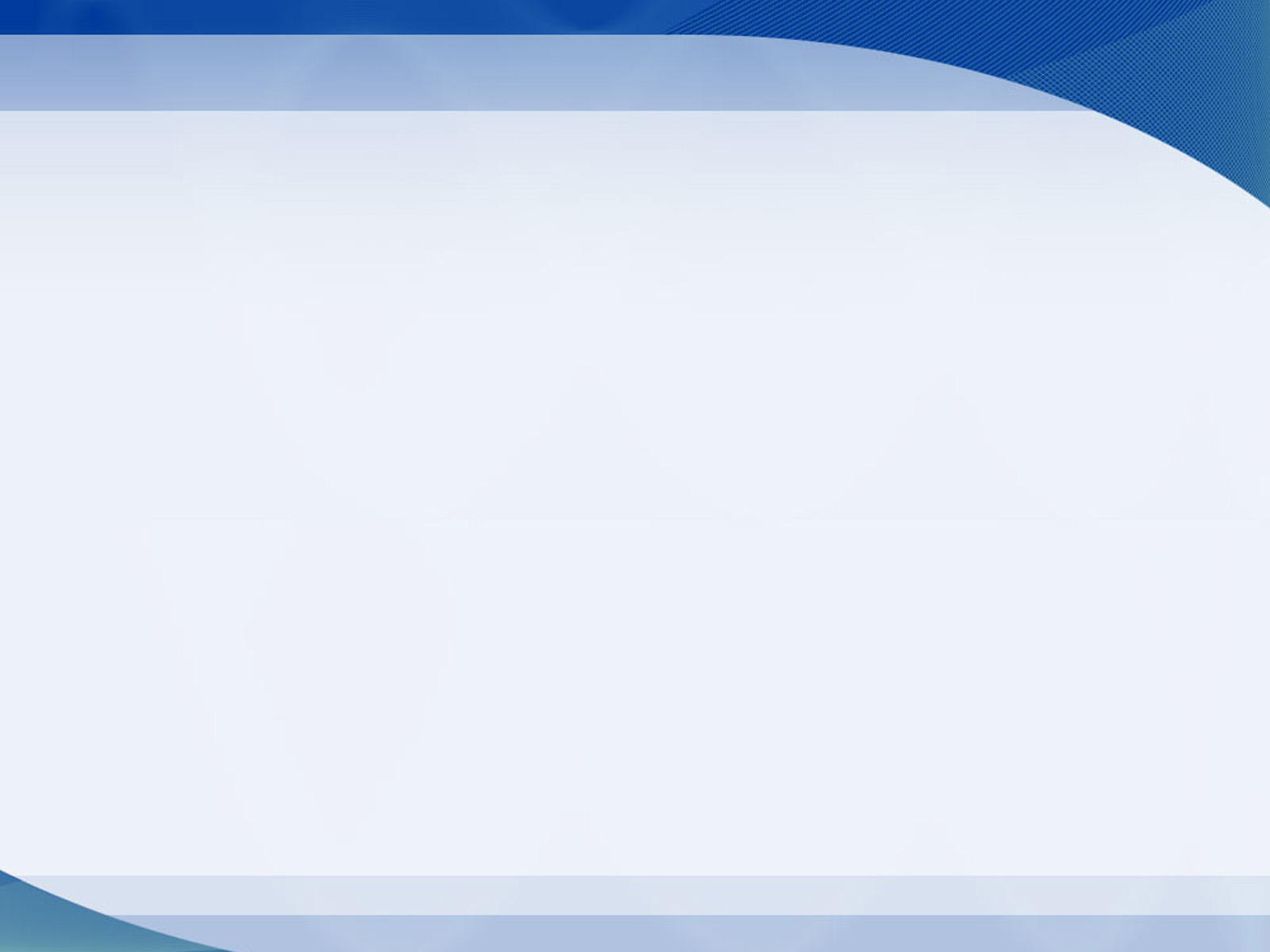 Развитие восприятия сенсорных эталонов
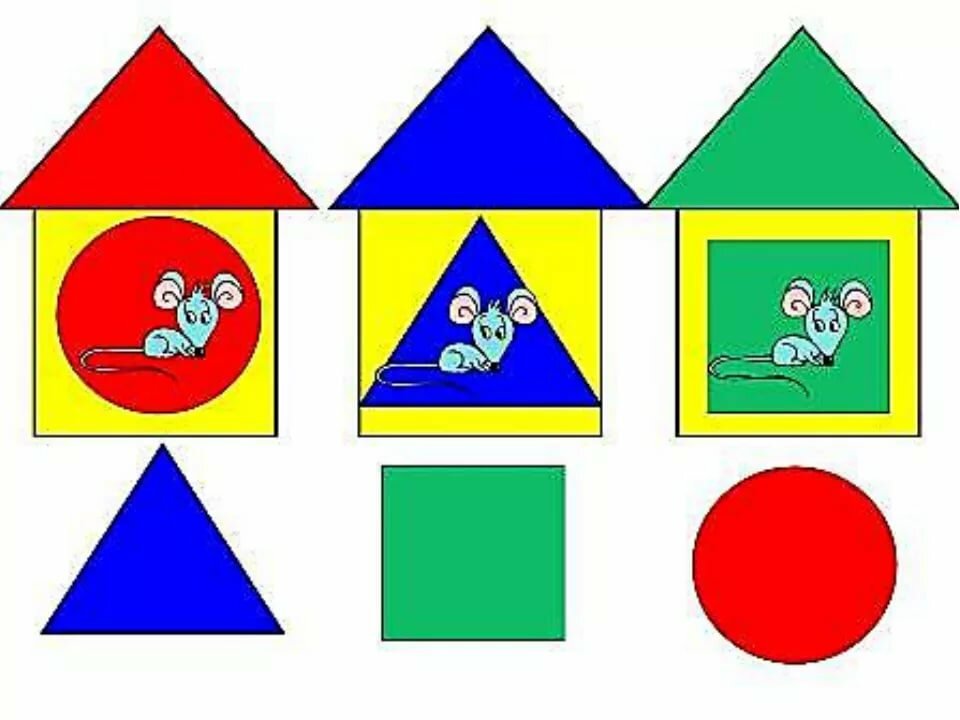 Содержание основной части исследования
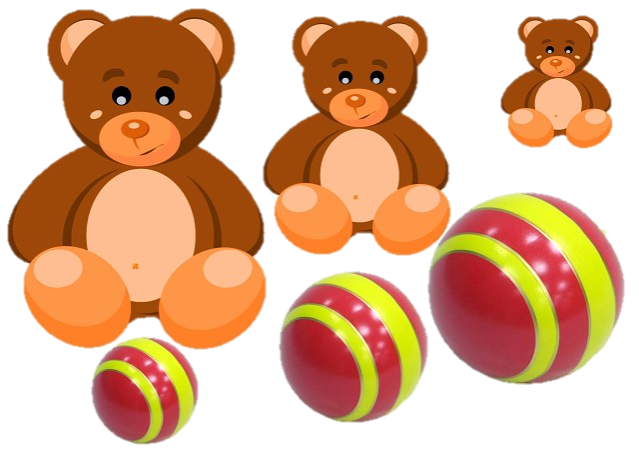 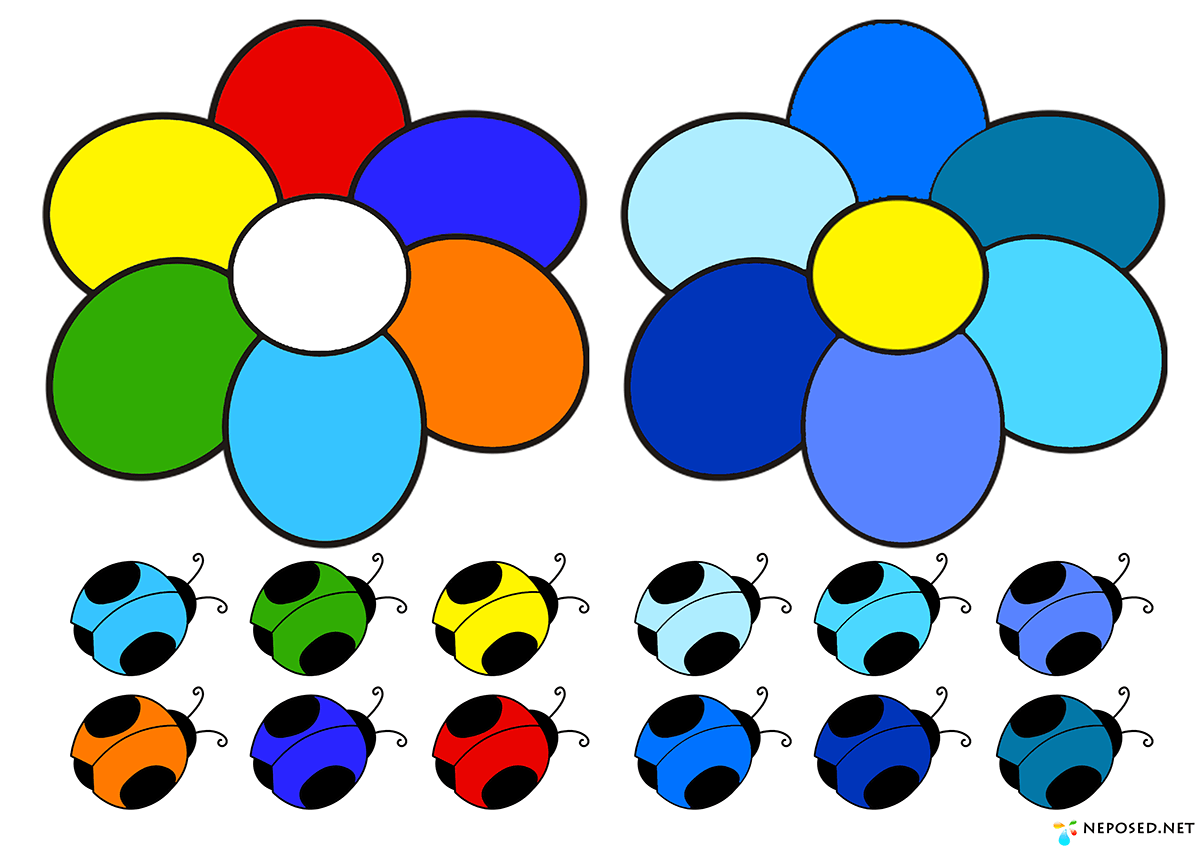 Сенсорное развитие детей дошкольного возраста
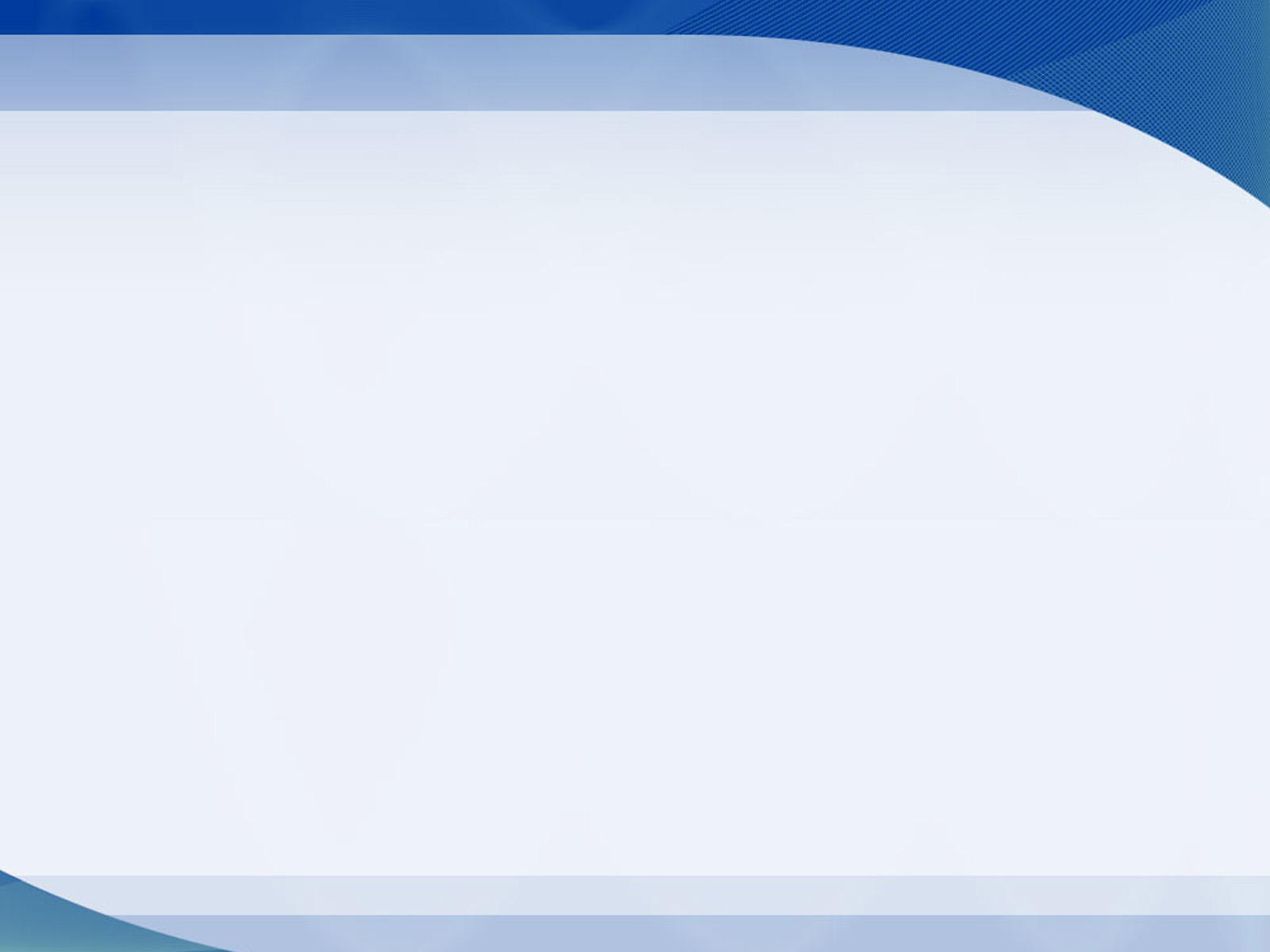 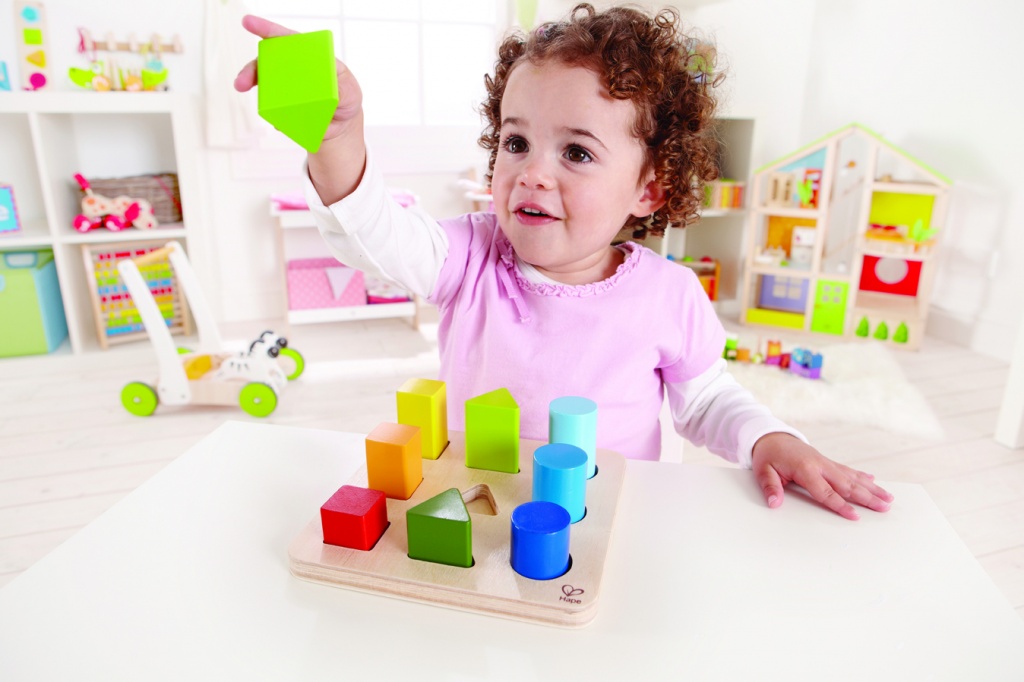 Сенсорное развитие детей дошкольного возраста